Can you hear the shape of a drum?  Music from the perspective of geometry and physics.
by Liz Stanhope for
MathPath!
Lewis & Clark College
July 11, 2018
The Plan
Introductions
Why are we here?
Can you hear the shape of a drum?
Invitation to make new math
Two closing thoughts
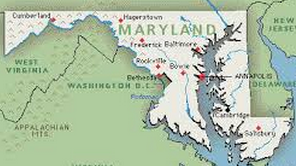 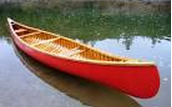 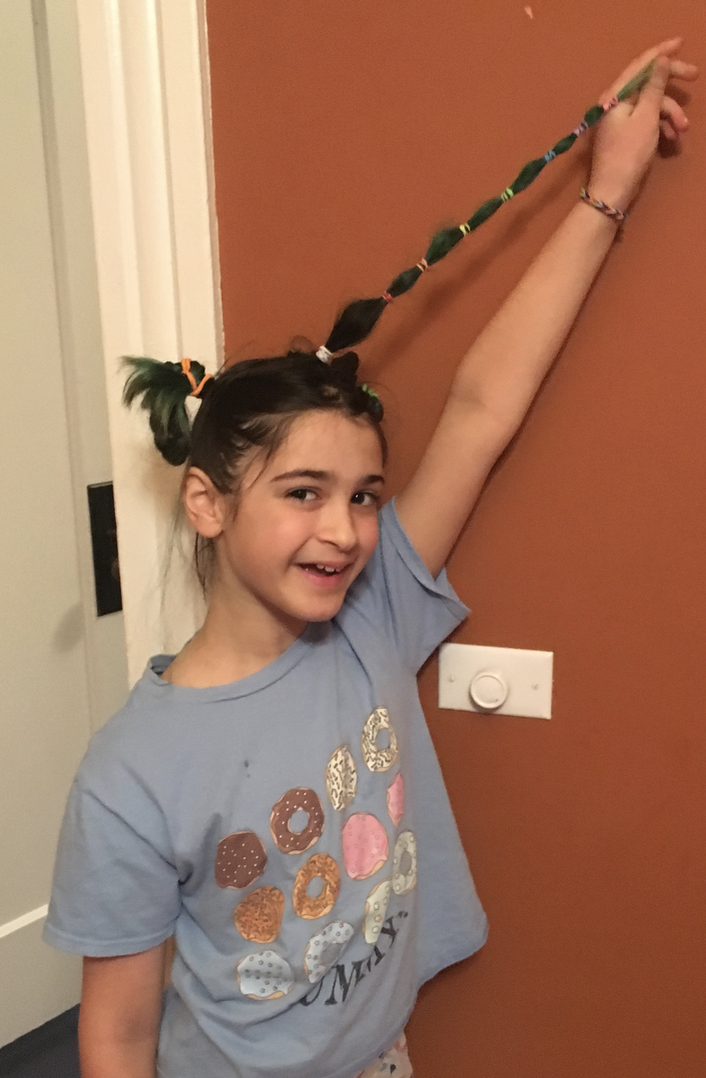 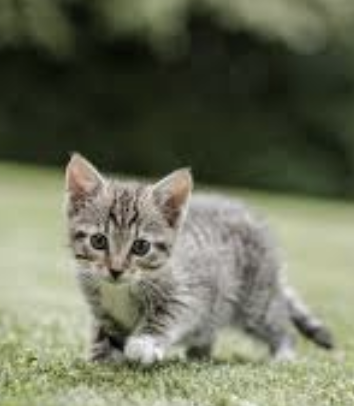 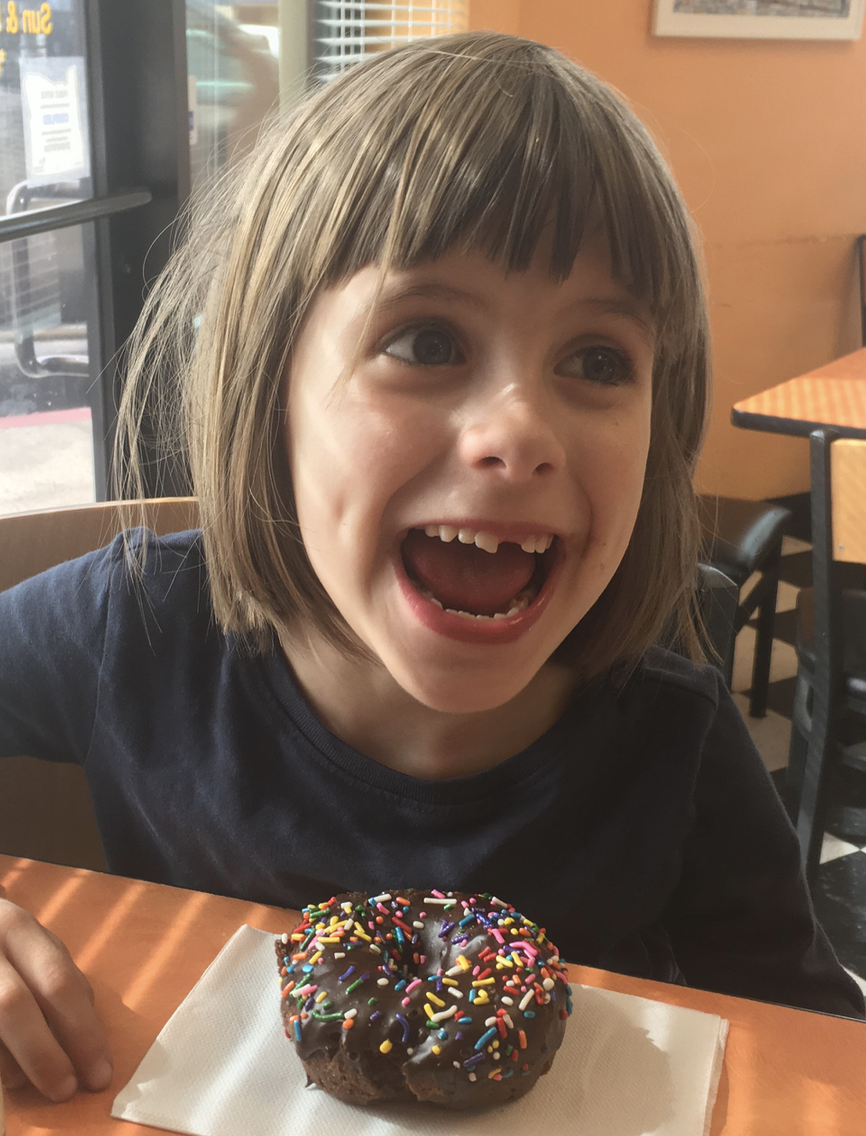 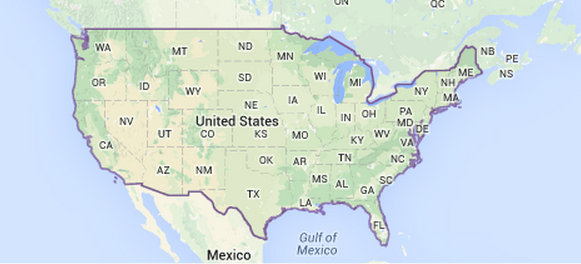 Map of region
Why are we here?
Why are we here?
You like math.
Why are we here?
You like math.
You should like math.
Math can be beautiful
Math can be beautiful:Egyptian Tomb Patterns
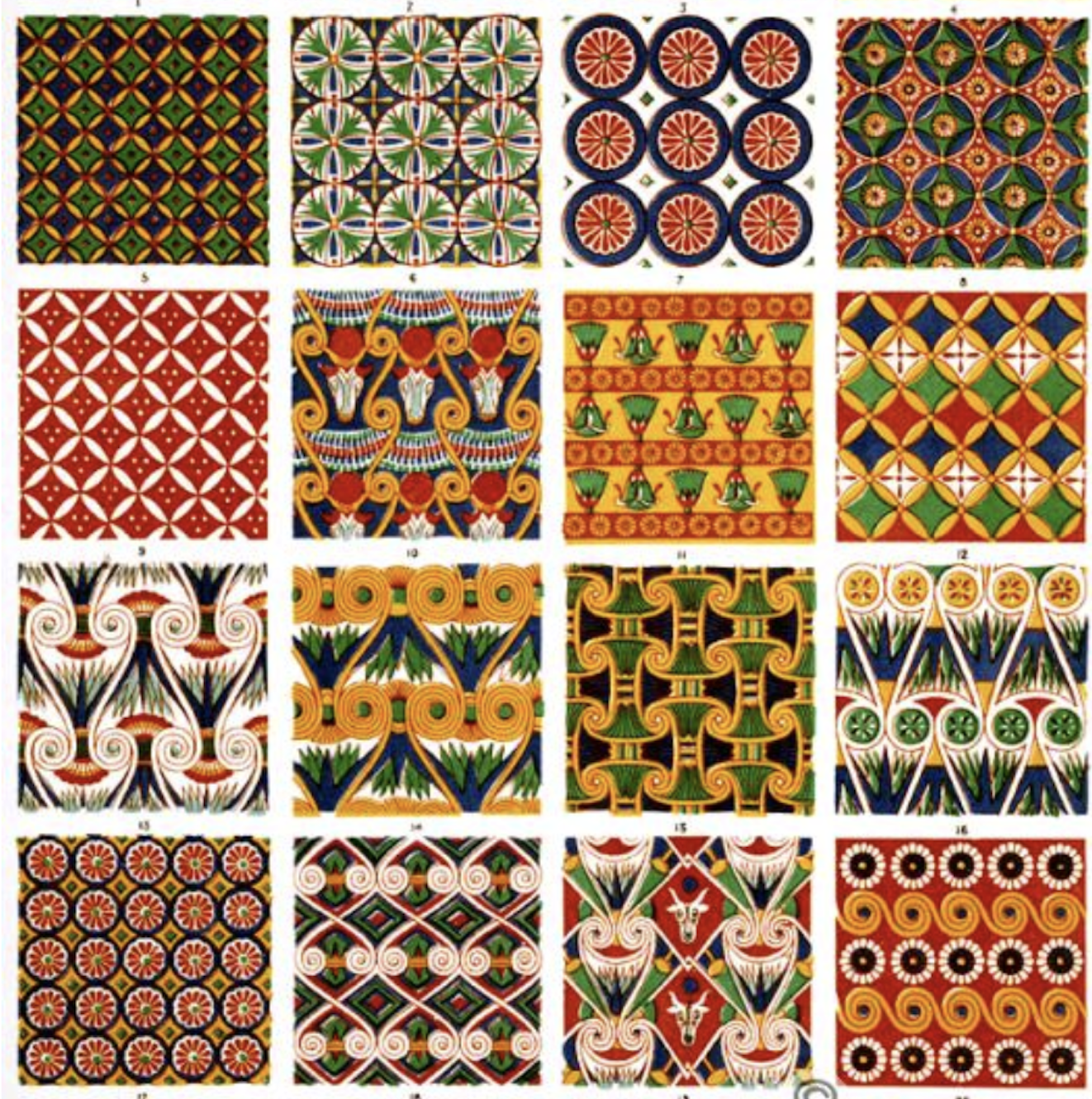 Math can be useful:
Math can be useful:Career Cast 2018 Top 10 Jobs
Genetic Counselor
Mathematician
University Professor
Occupational Therapist
Statistician
Medical Services Manager
Data Scientist
Information Security Analyst
Operations Research Analyst
 Actuary
Math can be useful:Career Cast 2018 Top 10 Jobs
Genetic Counselor
Mathematician
University Professor
Occupational Therapist
Statistician
Medical Services Manager
Data Scientist
Information Security Analyst
Operations Research Analyst
 Actuary
Why are we here?
You like math.
You should like math.
Why are we here?
You like math.
You should like math.
I like math and have the chance to show you some math that doesn’t usually come up in school curriculum.
Why are we here?
You like math.
You should like math.
I like math and have the chance to show you some math that doesn’t usually come up in school curriculum.
Can you hear the shape of a drum?
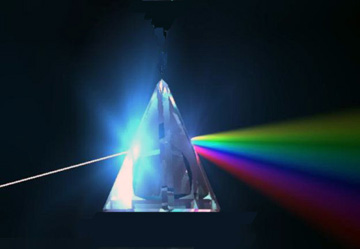 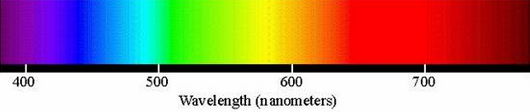 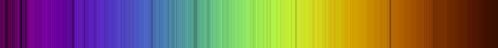 1815, Fraunhofer lines
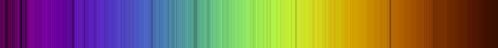 1815, Fraunhofer lines
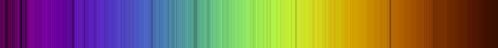 SUN
EARTH
glowing 
hot core
gas
1815, Fraunhofer lines
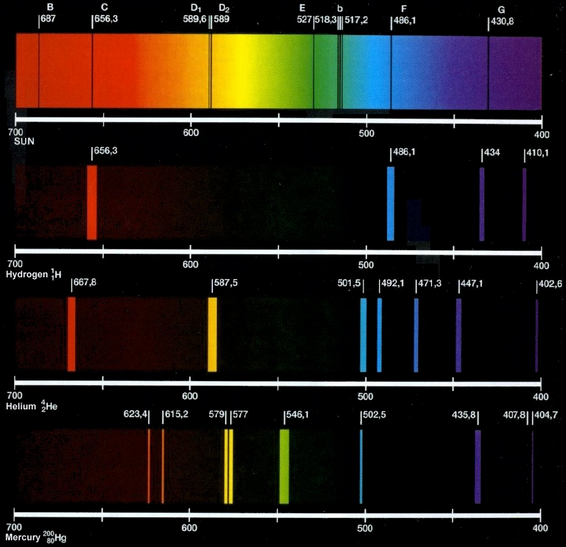 helium spec
The point
The light frequency (color) 
spectrum from a star tells 
us what the star is made of!
1882, Sir Arthur Schuster
“We know a great deal more about the forces 	which produce the vibrations of sound than 	about those which produce the vibrations of 	light.  ...  but it would baffle the most skillful 	mathematician to solve the inverse problem 	and to find out the shape of a bell by means 	of the sounds which it is capable of sending 	out.”
1966, Mark Kac
Can you hear the shape of a drum?
Lets start small...
Can you hear the length of a string?
L
L
position of string at time t 
over point x
L
position of string at time t 
over point x
Wave Equation:
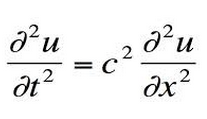 L
position of string at time t 
over point x
Wave Equation:
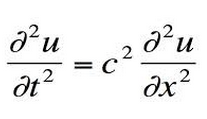 “acceleration = (constant) (concavity)”
One of many solutions:
One of many solutions:
L
One of many solutions:
L
This oscillates with frequency 1/2L
Can you hear the length of a string?
Yes!

A string has an infinite list of modes of vibration each with higher and higher frequencies.

Each frequency is a multiple of the length of the string.
1966, Mark Kac
Can you hear the shape of a drum?
Nodes of a vibrating square
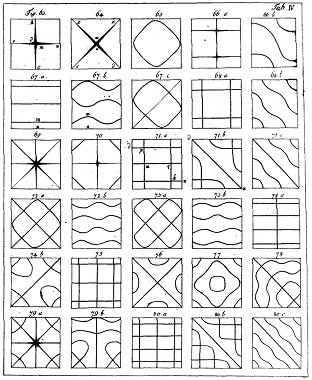 Nodes of a vibrating disk
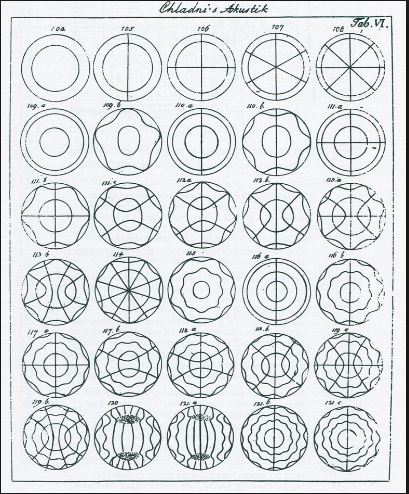 1966, Mark Kac
Given the infinite list of fundamental frequencies at which a disk vibrates, can you determine its radius?
Can you hear the shape of a drum?
Given the infinite list of fundamental frequencies at which a disk vibrates, can you determine its radius?
Yes, from the infinite list of frequencies we 
can detect the area of a drum.
Given the infinite list of fundamental frequencies at which a disk vibrates, can you determine its radius?
Yes, from the infinite list of frequencies we 
can detect the area of a drum.
In fact we can also detect the perimeter of a drum.
So YES we can hear the shape of a drum.  But wait...
These “drums” sound the same.
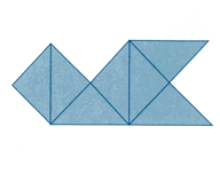 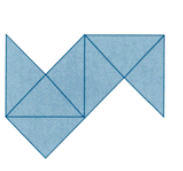 These drums sound the same.
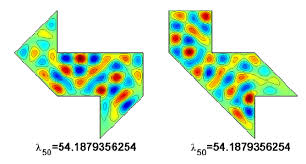 These drums sound the same.
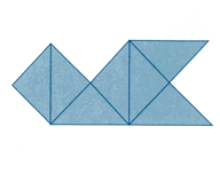 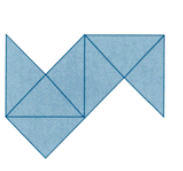 These drums sound the same.
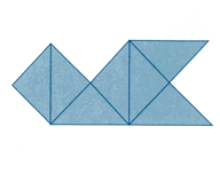 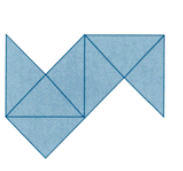 1996  Carolyn Gordon, David L. Webb, 
Scott Wolpert
Invitation to make new math!
Is it possible to find two drumheads that sound the same and are convex?
Invitation to make new math!
Is it possible to find two drumheads that sound the same and are convex?
HARD!
Invitation to make new math!
Is it possible to find two drumheads that sound the same and are convex?  
Is it possible to find two drumheads that sound the same and have smooth edges?
HARD!
Invitation to make new math!
Is it possible to find two drumheads that sound the same and are convex?  
Is it possible to find two drumheads that sound the same and have smooth edges?
HARD!
HARD!
Invitation to make new math!
Is it possible to find two drumheads that sound the same and are convex?  
Is it possible to find two drumheads that sound the same and have smooth edges?  
What about drums of
   different shapes and
   dimensions?
HARD!
HARD!
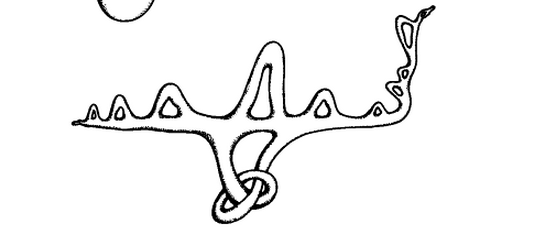 Two Closing Thoughts
A shout out to my mentors and coworkers.
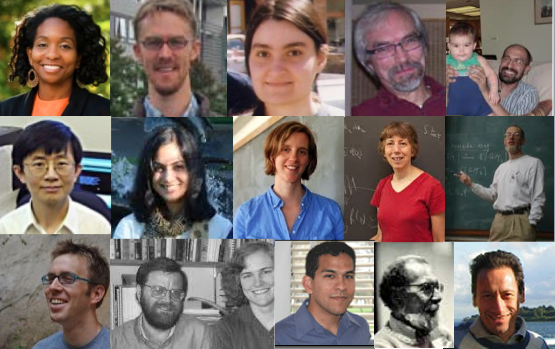 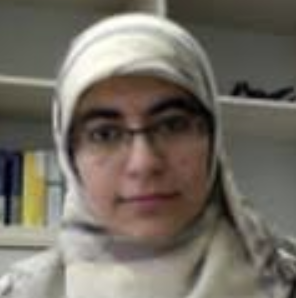 Suggested Reading
Flatland:  A Romance of Many Dimensions, by Edwin A. Abbott
The Shape of Space, by Jeffrey Weeks
The Symmetries of Things, by John Conway, Heidi Burgiel, and Chaim Goodman-Strauss
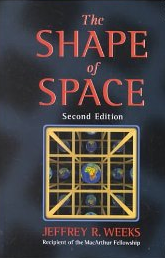 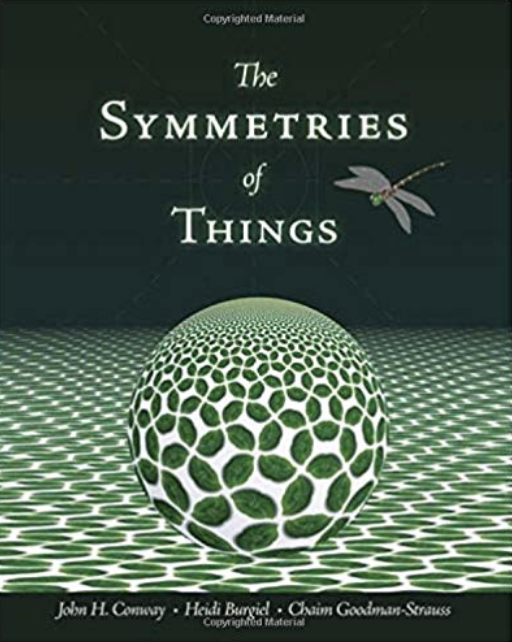 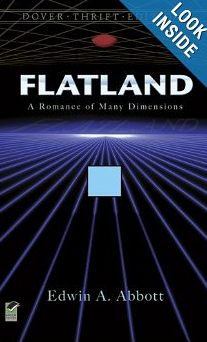 Citation of images
http://library.thinkquest.org/19662/images/eng/pages/model-bohr-3.jpg
http://www.hps.cam.ac.uk/whipple/explore/acoustics/ernstchladni/chladniplates/
Goofy pretzel object.  Boothby, An introduction to differentiable manifolds and Riemannian Geometry
http://culturaleducation.wordpress.com/tag/prism/